Copernicus Data AccessDIAS Introduction
7 September 2017, ESRIN
DIAS Context : Data distribution
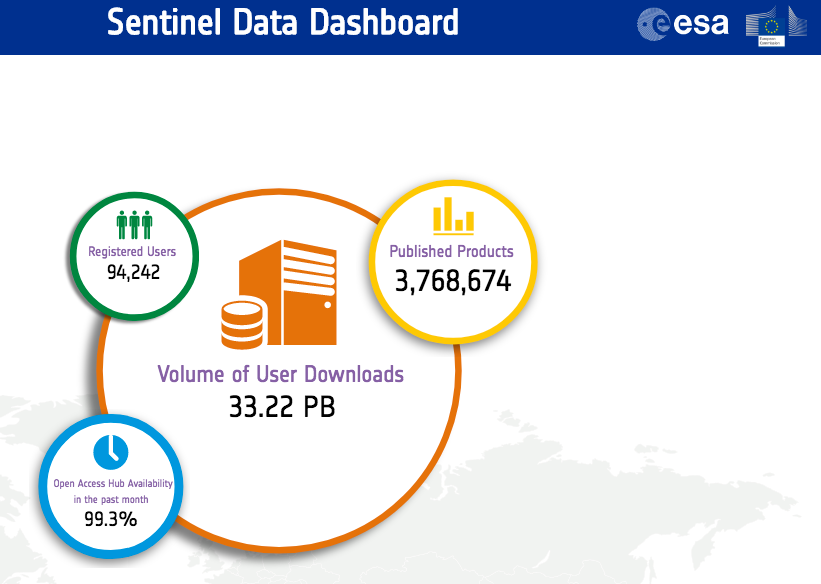 Sentinels operations are progressing nominally towards full capacity
User community
Solid user community, with a regular growth
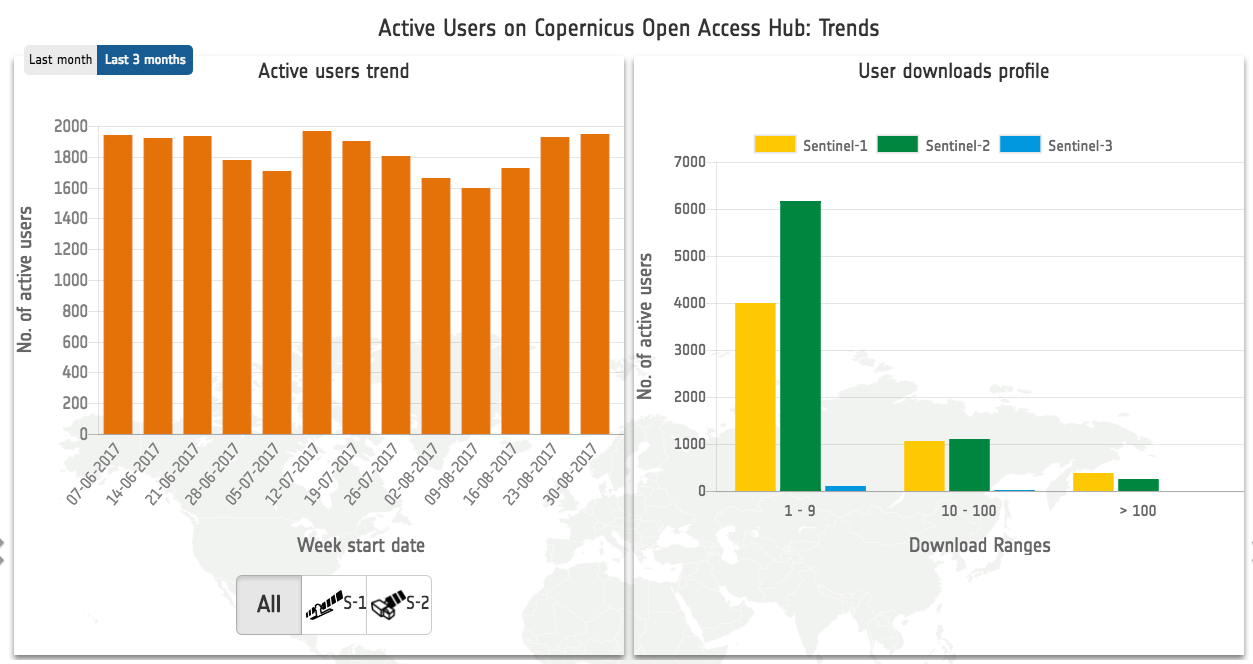 Data offer
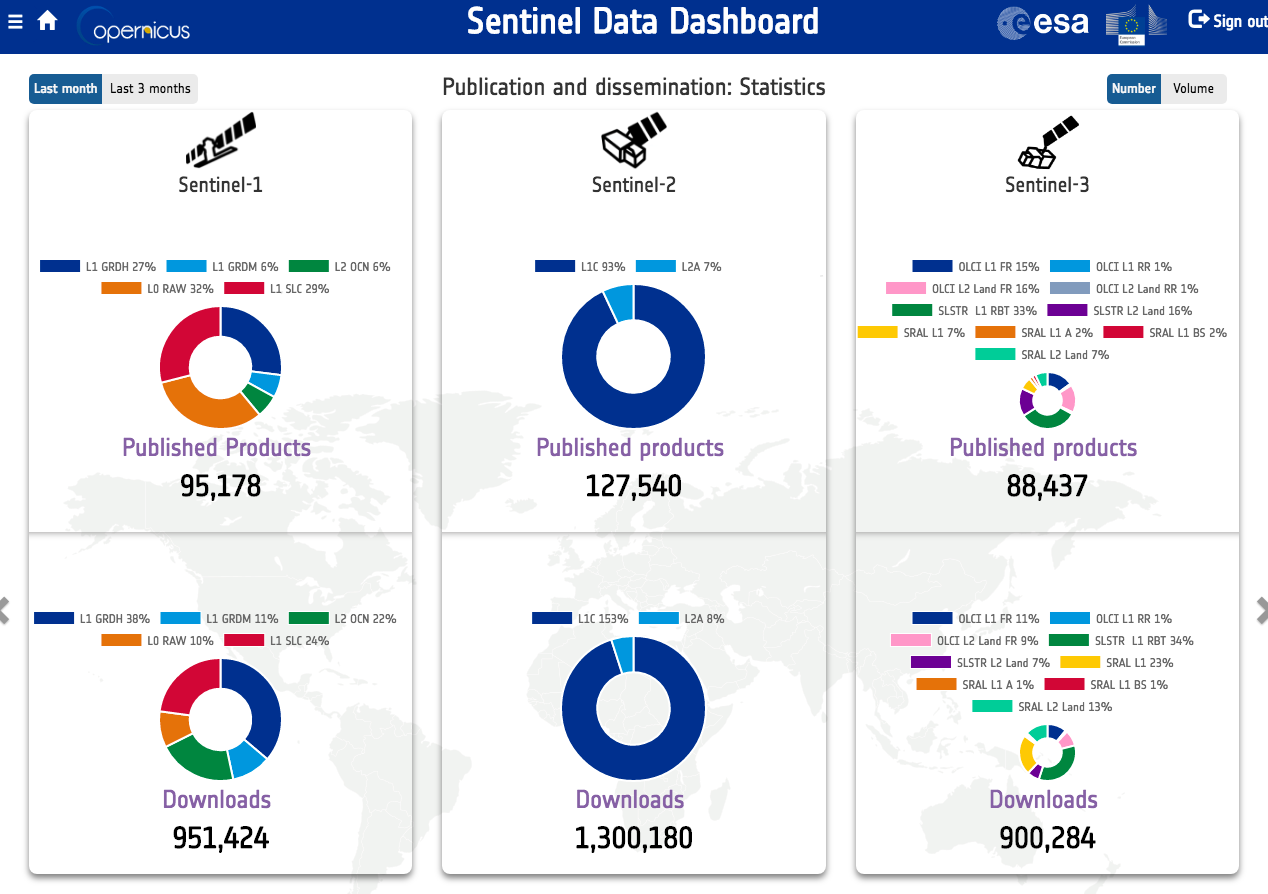 Large data offer
Data timeliness
Fast release
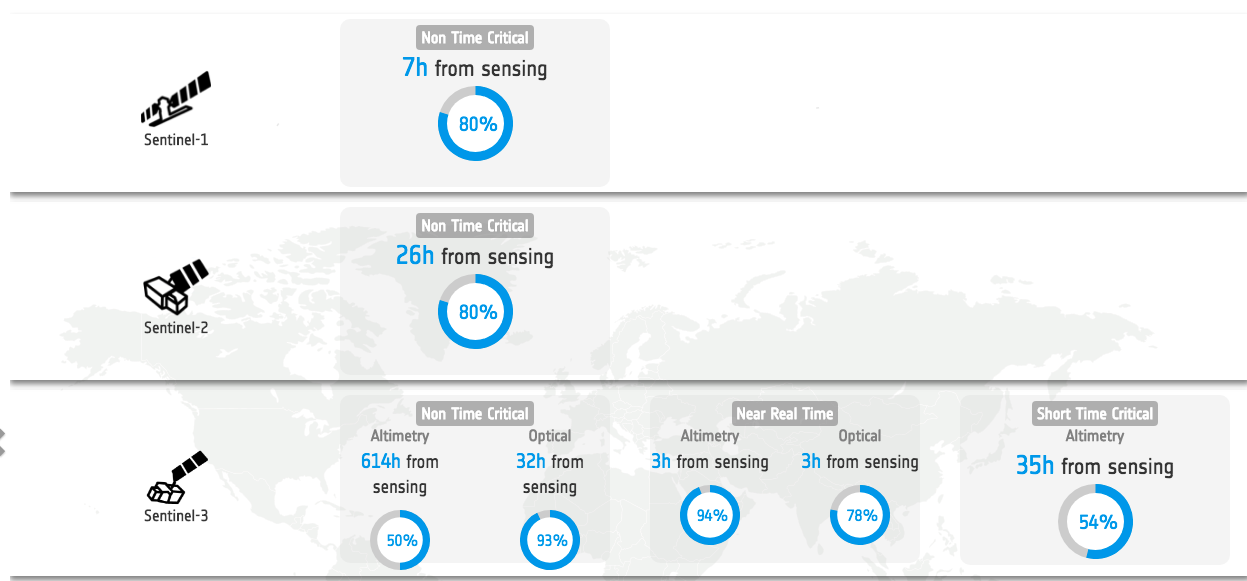 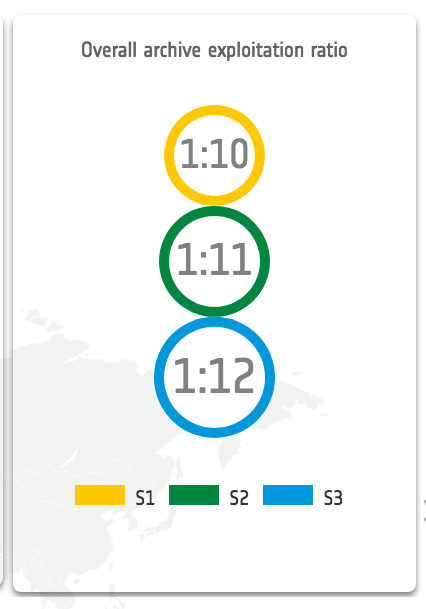 Exploitation ratio
Impressive Exploitation ratio 



(Number of products downloaded : Number of products in the archive)
Copernicus Distribution
In 3 years of operations, the Copernicus programme has put in place a solid distribution system complemented by a solid network of Europeans and International partners offering mirror sites 

This is not enough! 
	
Don’t move the data!
Data and Information Access Services
A way forward has been identified for improved data and information access that combines augmented distribution capabilities with data and information access services (DIAS) and captured into European Commission functional requirements
Functional Requirements for the Copernicus Distribution Services and the Data and Information Access Services (DIAS), Final Version, 06 December 2016





ESA Industry Information day: 20 December 2016

ESA Procurement initiated in January 2016
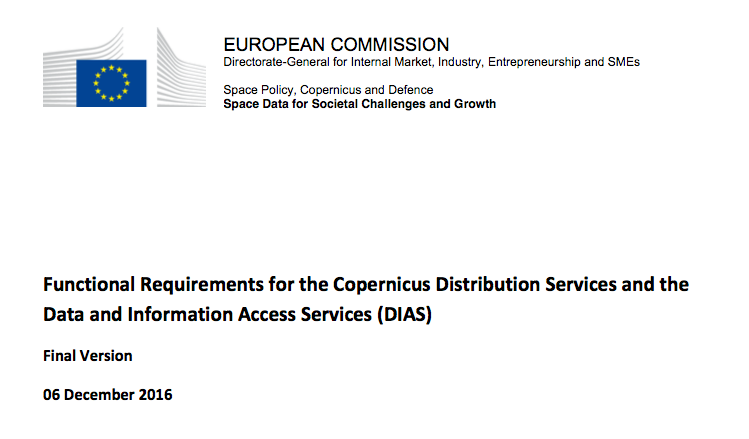 DIAS overview
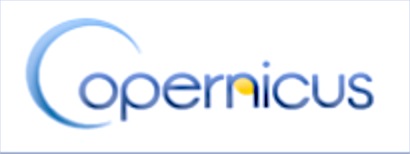 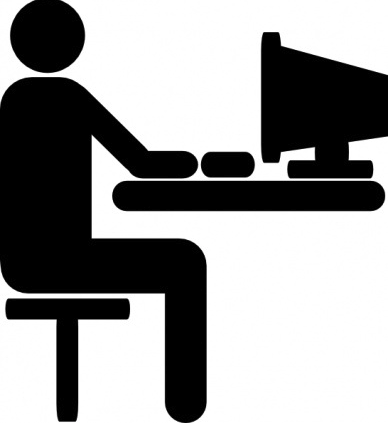 Front
office service
Front
office service
Front
office service
Front
office service
End user: User of the third-parties services
Front
office service
Front
office service
Front
office service
Third-Party
Third-party
 funded
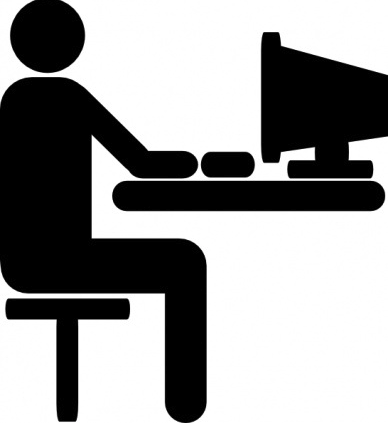 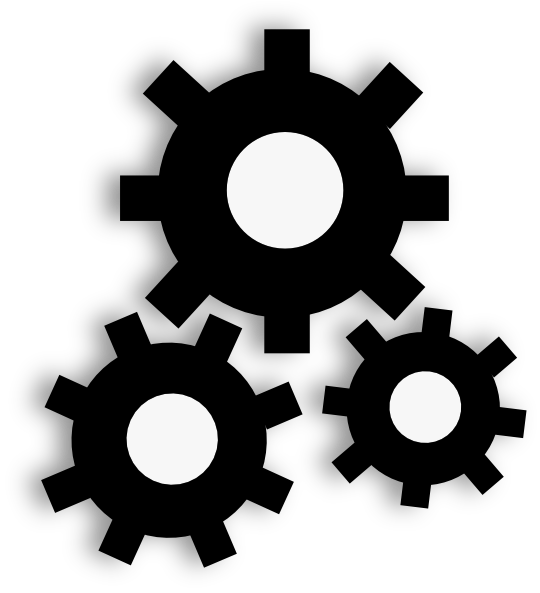 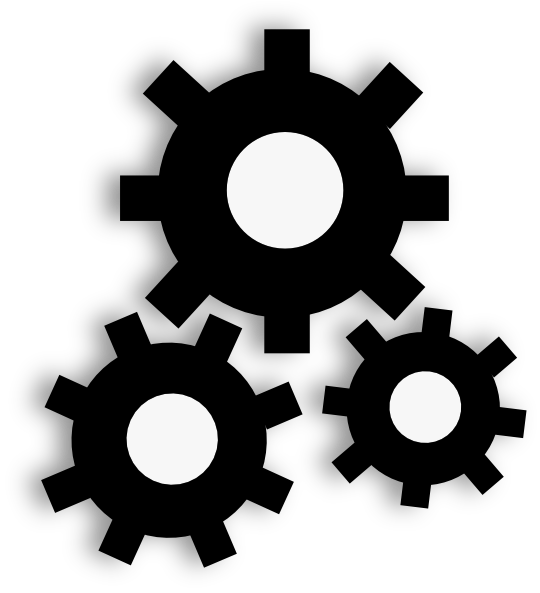 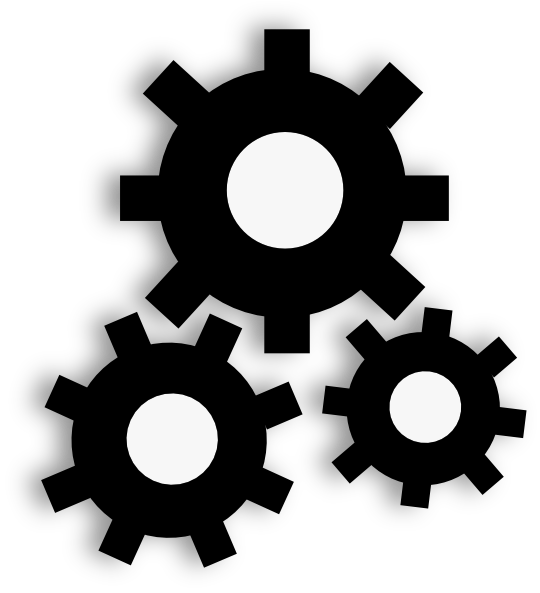 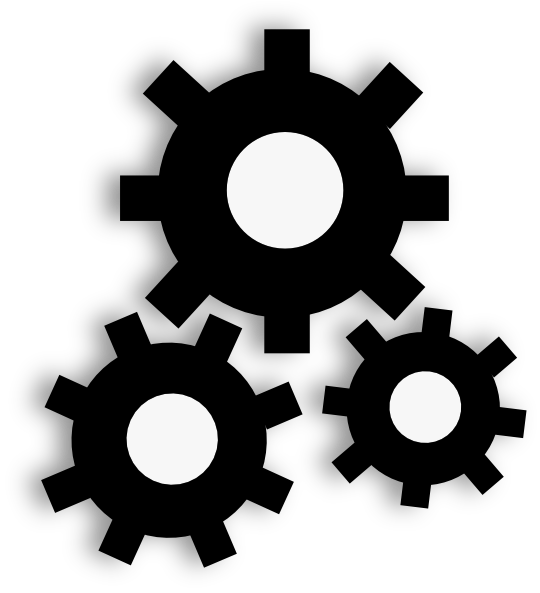 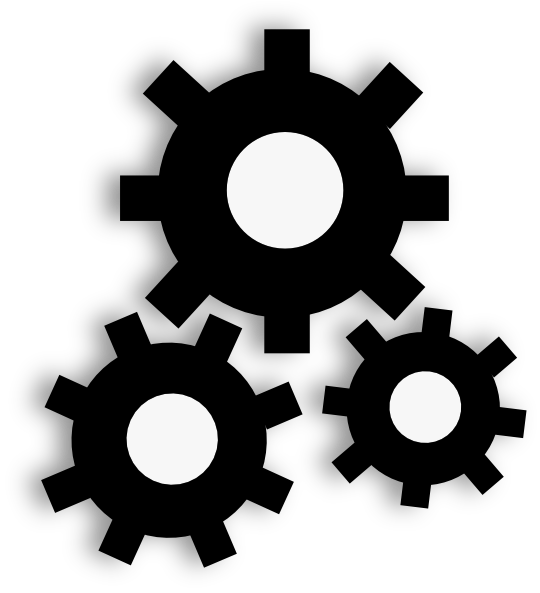 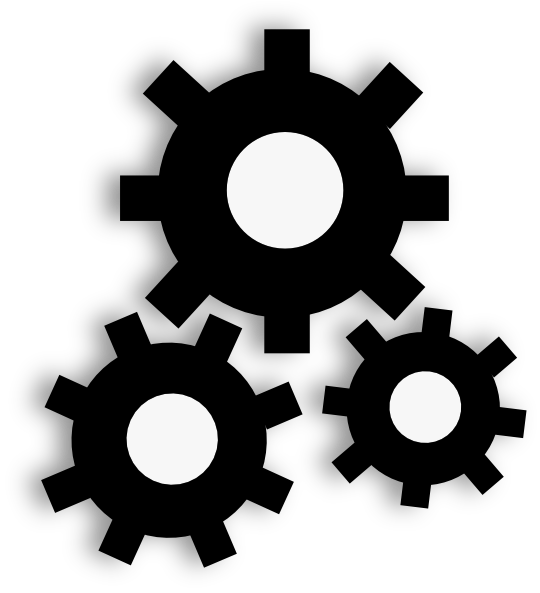 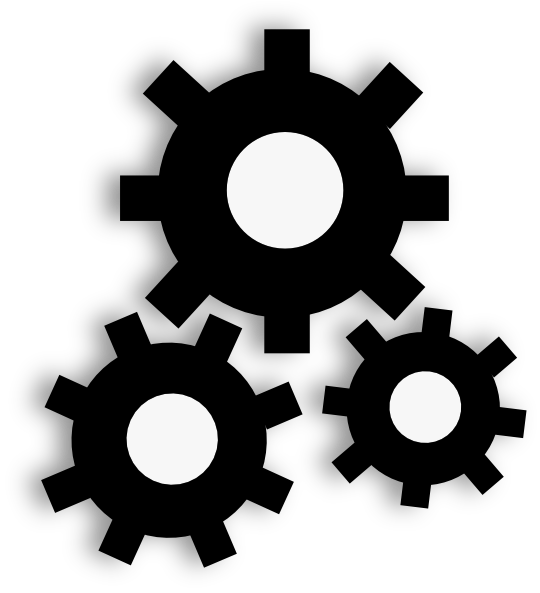 Copernicus DIAS interfaces
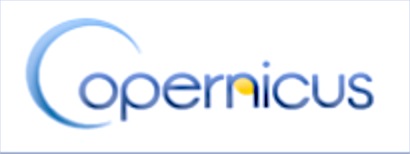 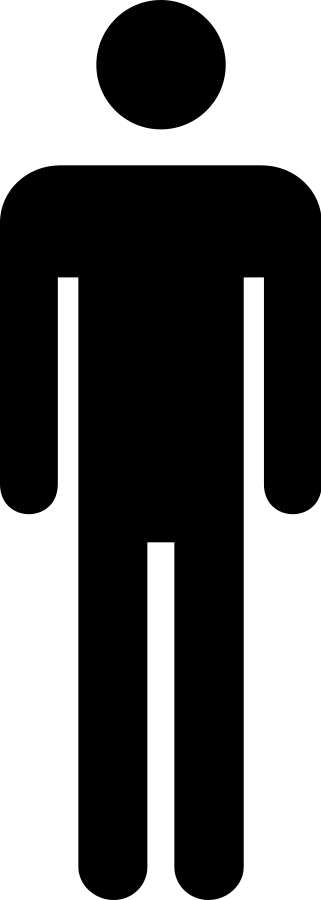 DIAS 
funded
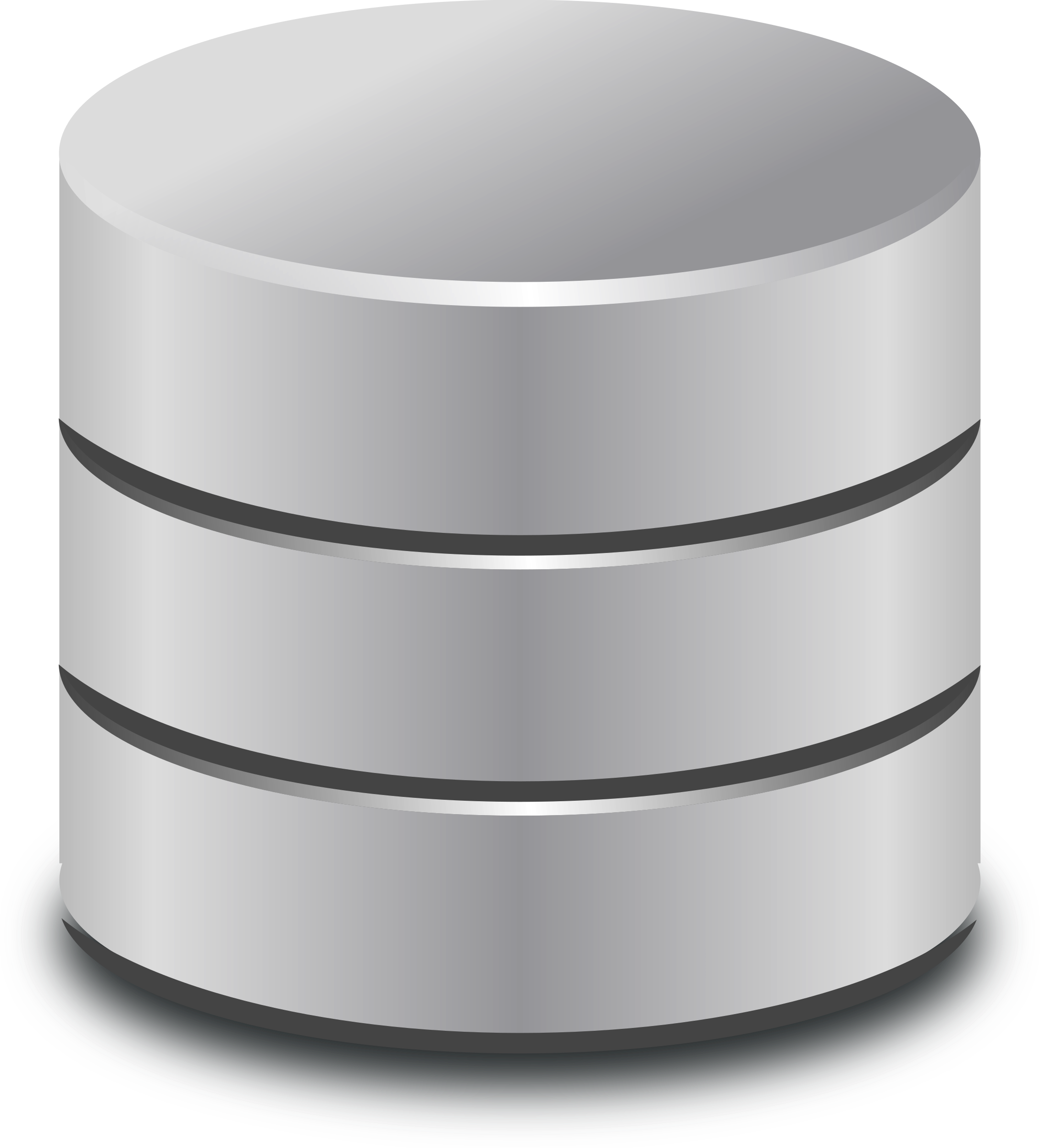 DIAS Consortium
Copernicus DIAS Storage
DIAS: Roles
Operational Scenarios Actors
DIAS Consortium:  Ensure availability of Sentinels data and Services information to accommodate third party services and data. Responsible for the provision of the underlying IT infrastructure and provider of IT resources to third parties.
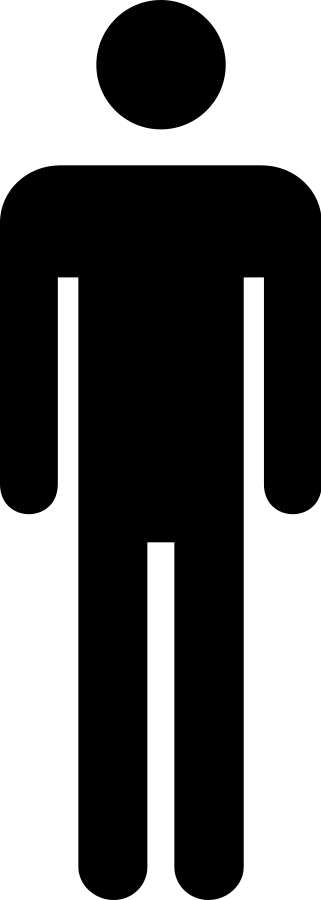 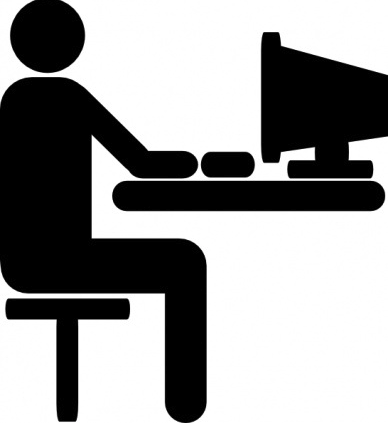 Third-parties: Service providers who autonomously negotiate with DIAS IT provider(s) for infrastructure and services to be deployed
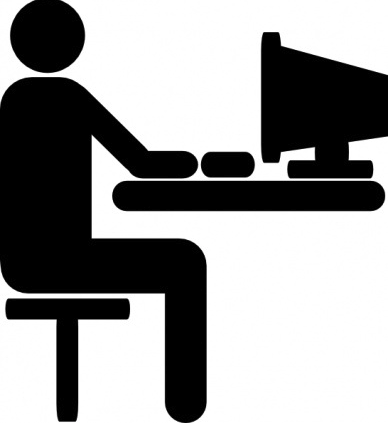 End user: Any user accessing a front-office service supported by the DIAS framework
DIAS: scenario
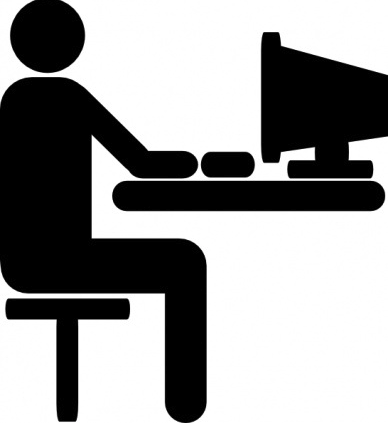 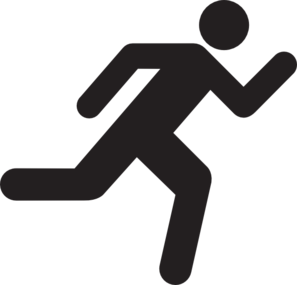 4 – OPERATE
Third Party operates own service for own users community
Sizing the service scalability according to own needs 
Possibility to operate and manage the service autonomously, including management of access to service results
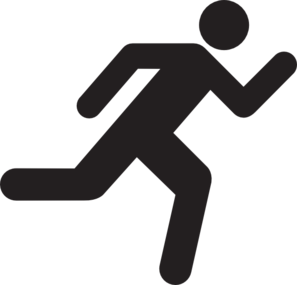 Third Party interfaces and Services
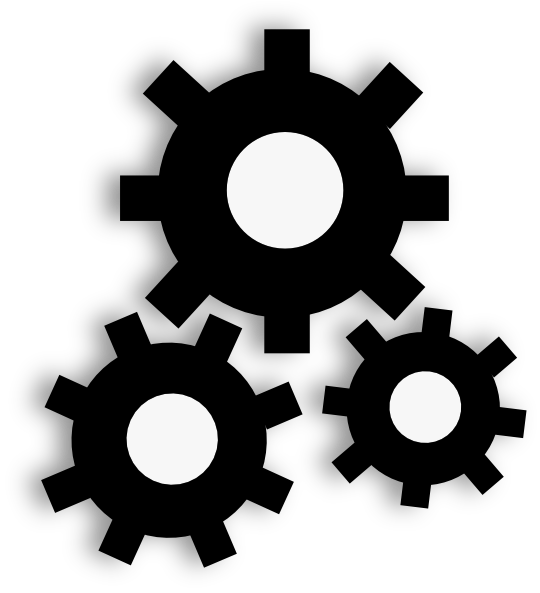 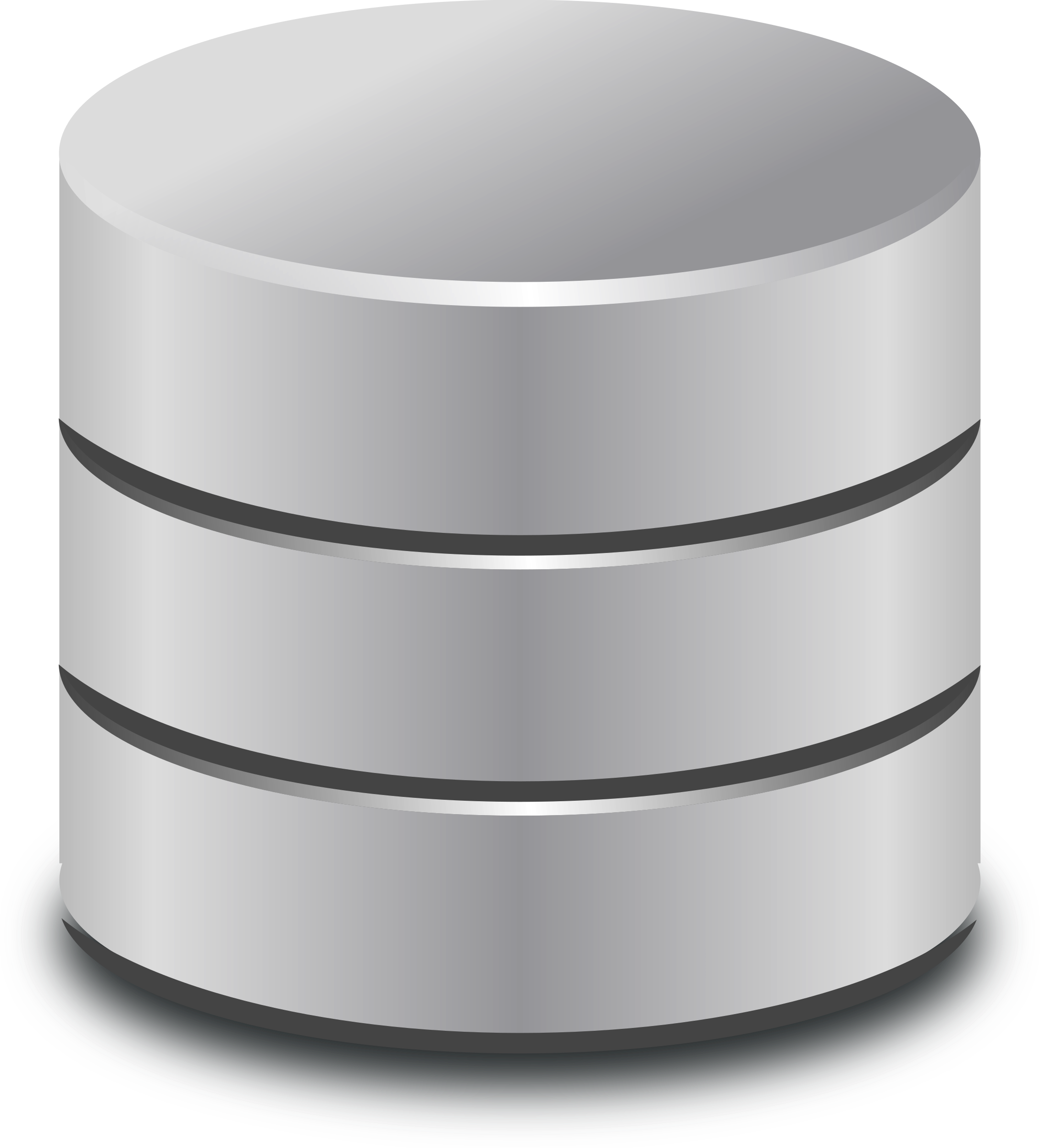 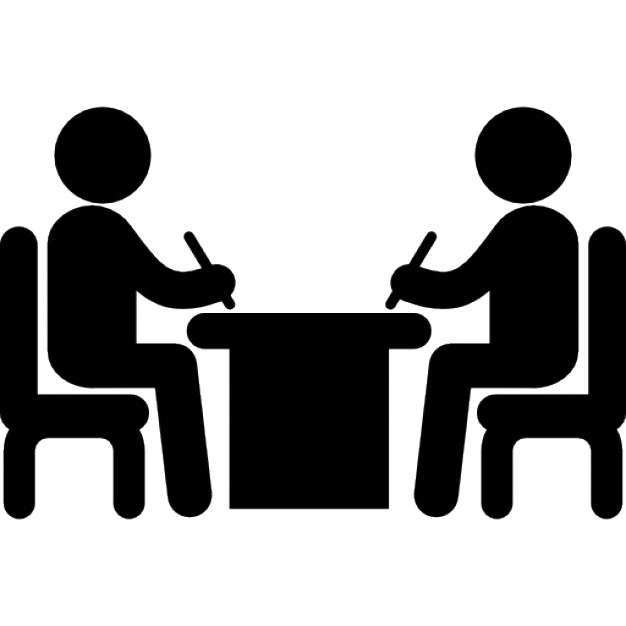 Third Party interfaces and Services
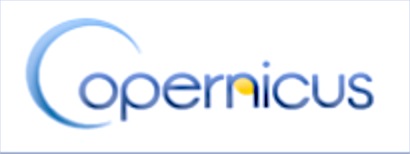 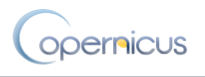 2 – CONFIGURE
3 – GET ACCESS TO THIRD PARTY DATA
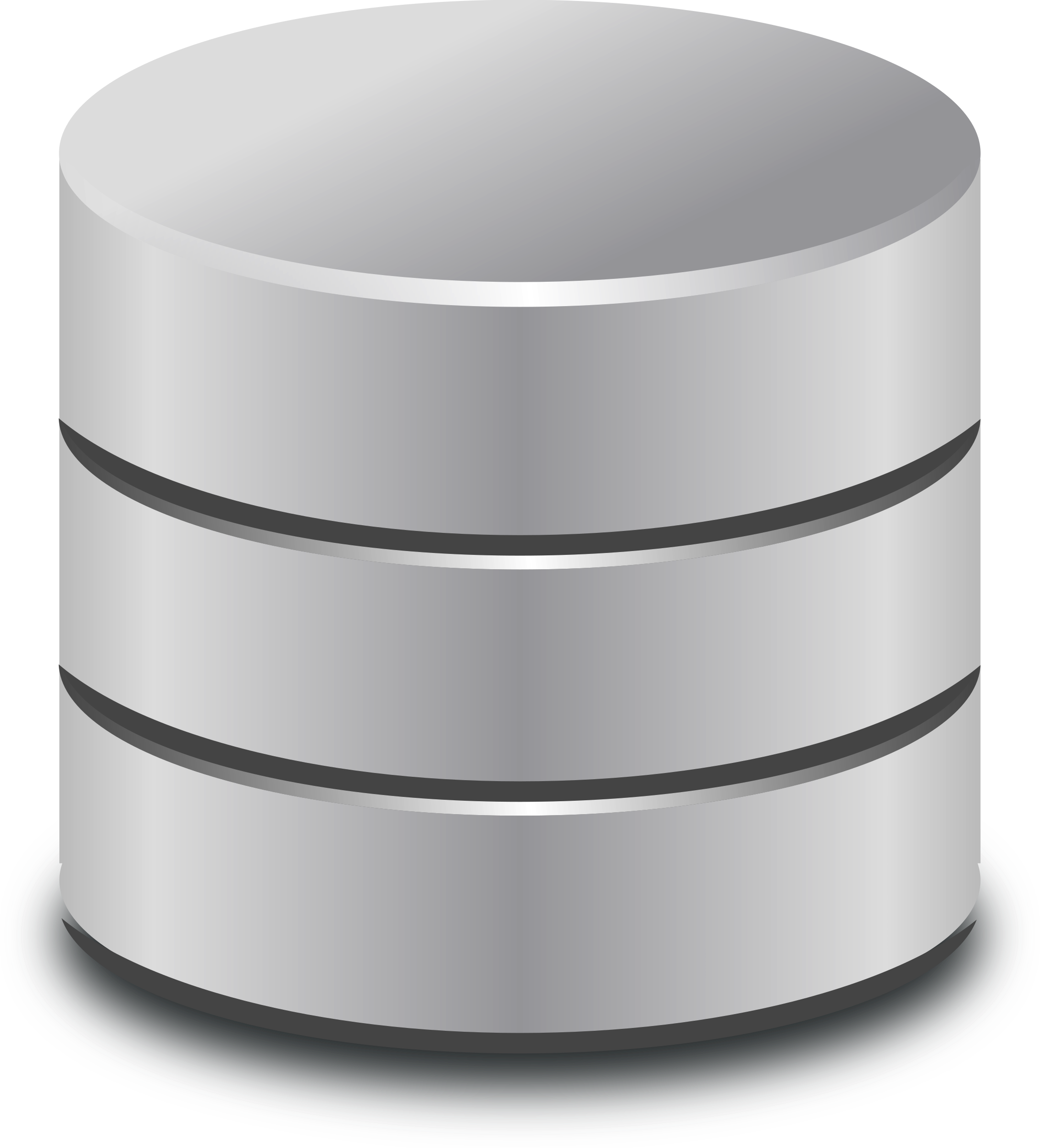 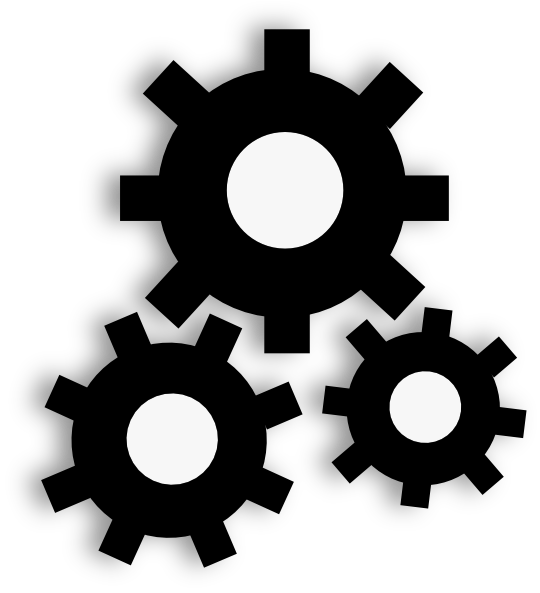 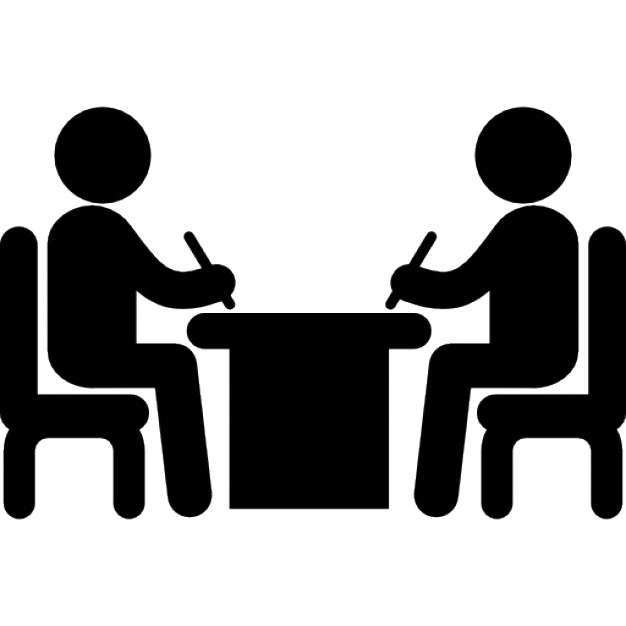 Third-party negotiates data and interfaces with another Third-Party service provider.
Direct interface between Third-Parties.
Third Party Service developer configures own environment  (processors, select Sentinels collections, deploy own user interface…).
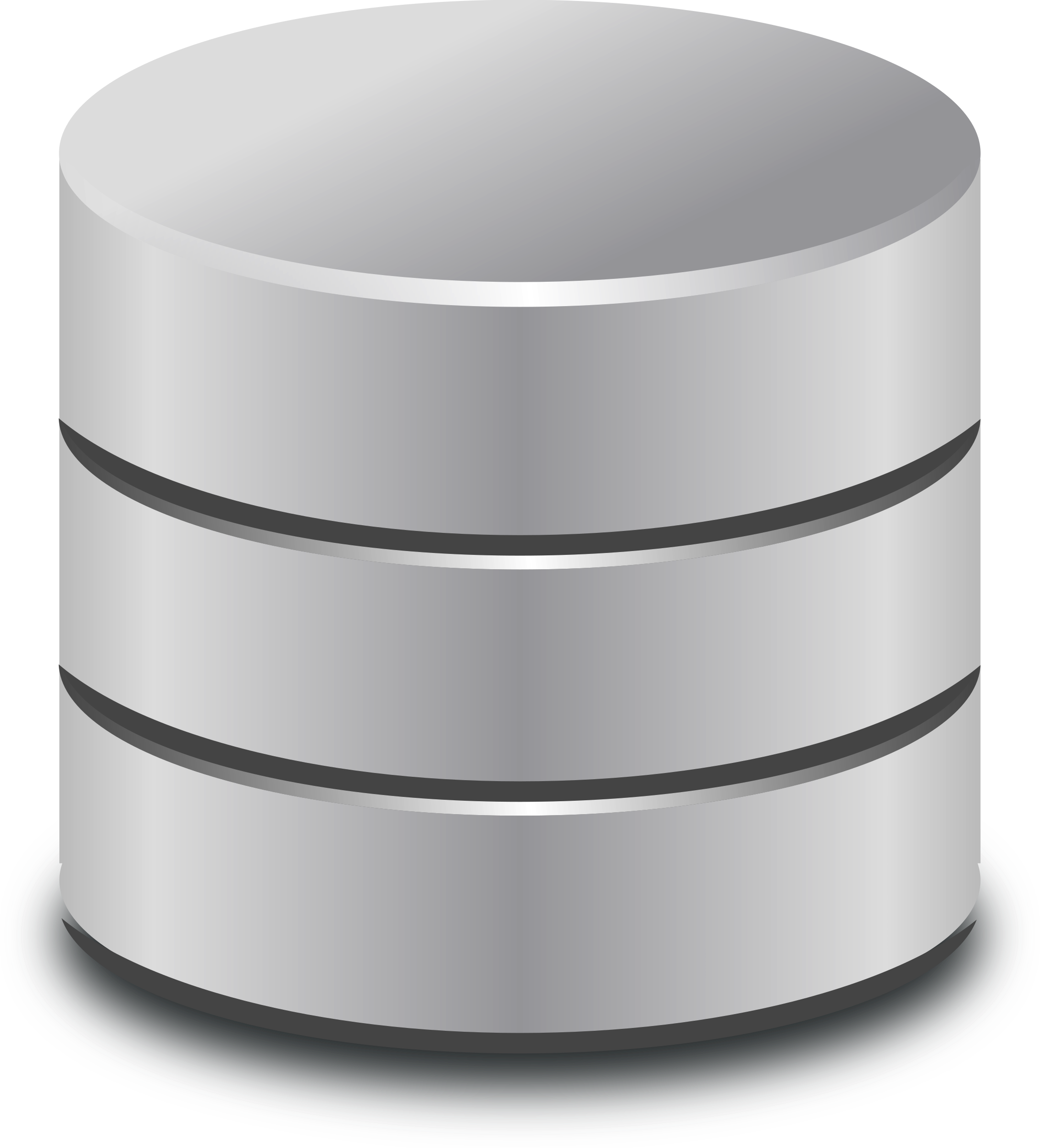 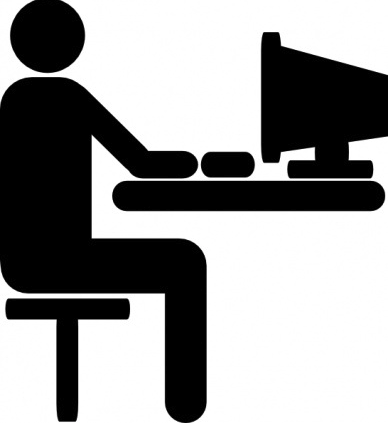 1 – PROCURE
DIAS Consortium
Copernicus DIAS Storage
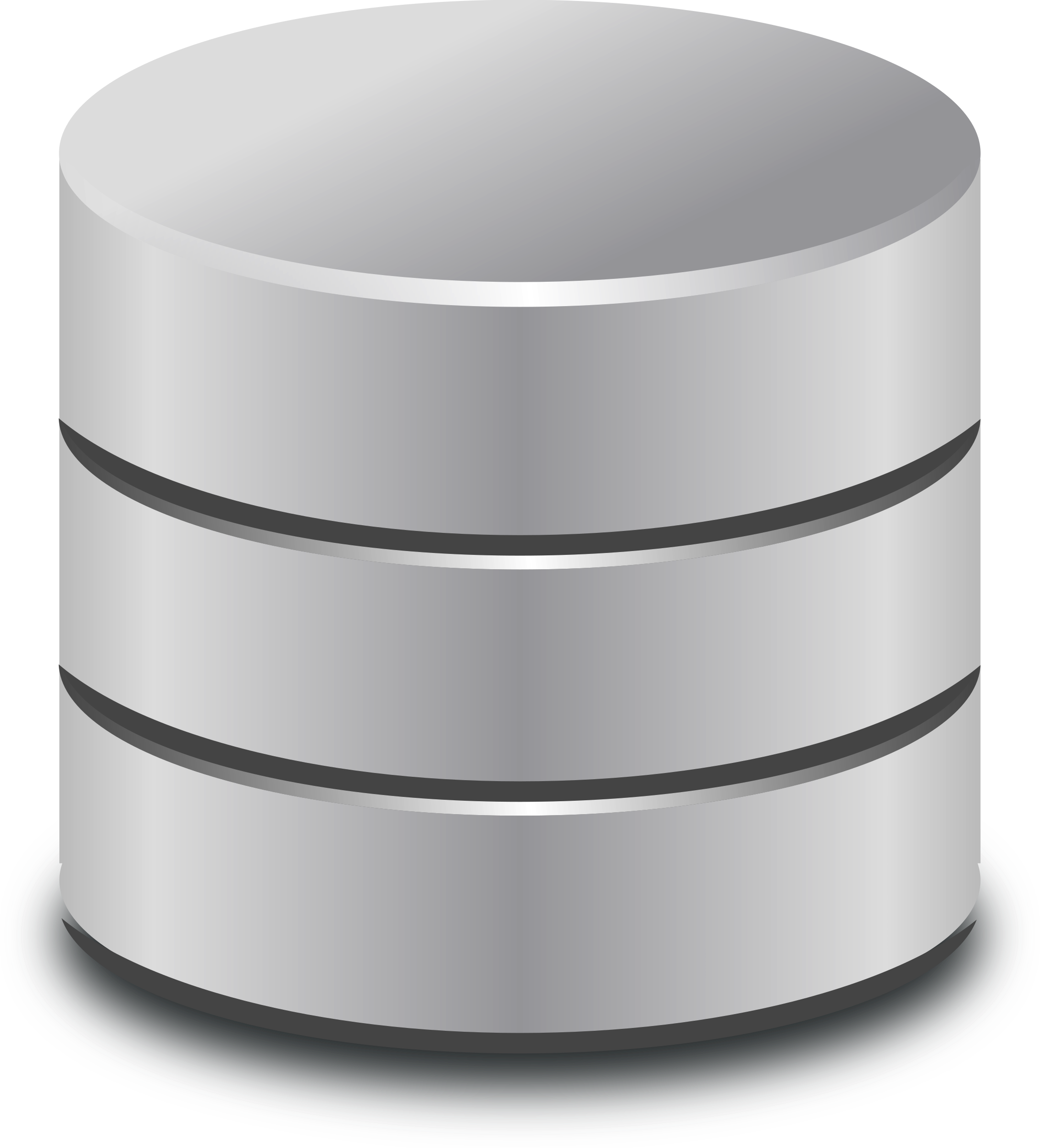 Third Party Service developer procures IT environment and associated DIAS services
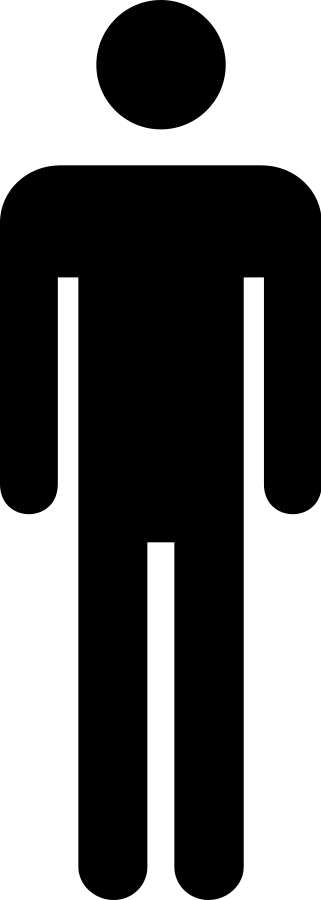 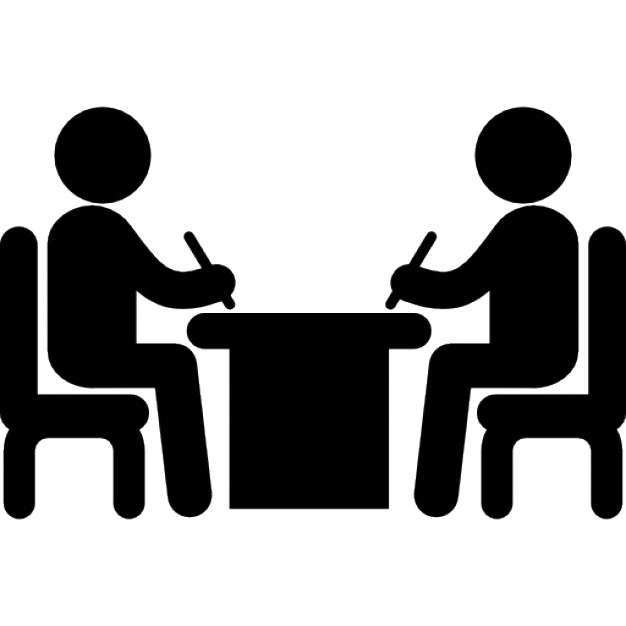 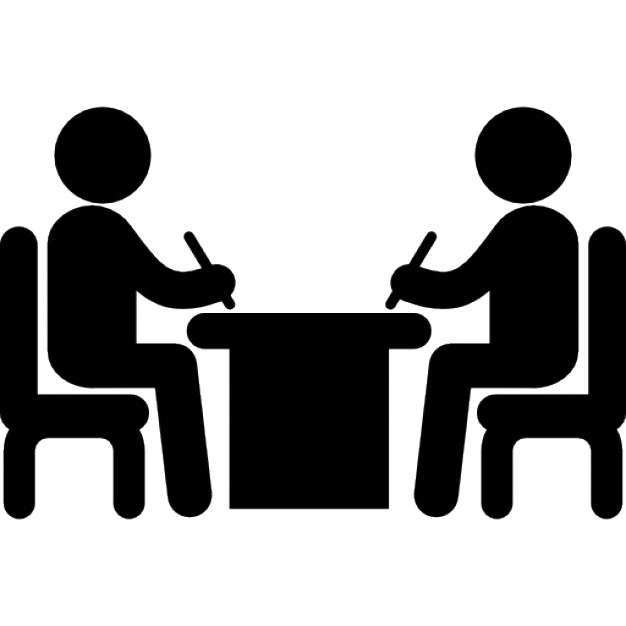 Copernicus DIAS
DIAS (Data and information access services) : An industrial framework to enable and foster Copernicus data exploitation


Several providers have been selected and negotiations are progressing


Services should open beginning 2018
Copernicus DIAS – ESA Implementation Approach
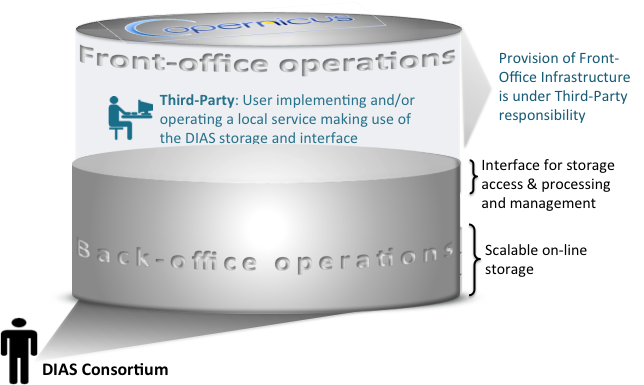 ESA detailed implementation approach presented at the Copernicus IGS Task Force meeting on 6 October 2016